Tourism: The Business of Hospitality and Travel
Sixth Edition
Chapter 3
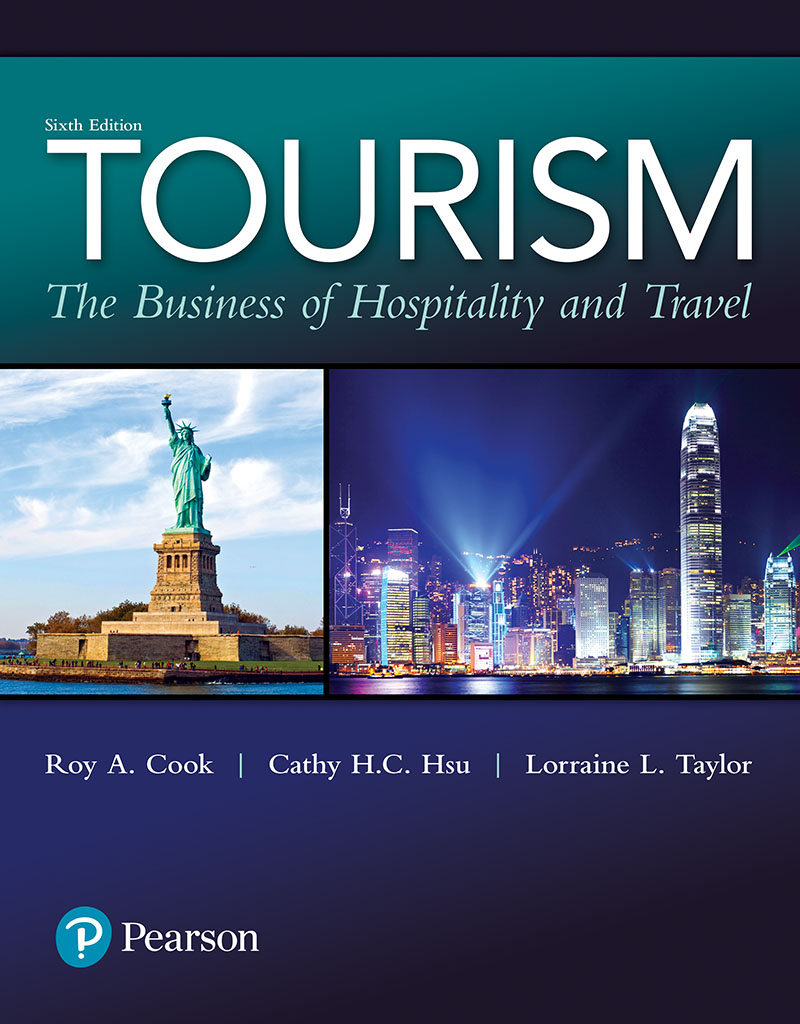 Delivering Quality Tourism Services
Learning Objectives (1 of 3)
Describe how services are different from goods
Explain how a service is like a play
Explain the different factors that affect a guest's service experience
Explain how a person develops expectations of a service and how tourism organizations can meet or exceed these expectations
Learning Objectives (2 of 3)
Name and describe the five service quality dimensions
Explain how a comparison of service expectations with the actual service encounter can give rise to three possible satisfaction levels
Explain what tourism managers can do to ensure high-quality service
Learning Objectives (3 of 3)
Explain how negative "breaks from the script" should be handled in order to "turn a frown upside down" and create guest loyalty
List the important aspects of a service guarantee
Tourism Services (1 of 2)
Services are actions; goods are material objects
Services are often accompanied by facilitating goods which support the service
[Speaker Notes: Tourism is the fastest-growing segment in the service industry
In the tourism industry, we deal mainly with services, not goods.]
Tourism Services (2 of 2)
Differences between goods and services
Services are intangible: Actions not objects
Services are highly perishable 
Services are actions performed by one person on behalf of another
Customer is often active participant in producing the service (e.g., salad bar, self-service kiosks)
[Speaker Notes: Some tourism organizations may actively involve customers in the service delivery process: Airline passengers check in via self-service kiosks, use their mobile devices as boarding passes, purchase movies and meals on board; hotels allow guests to check in electronically or check out over the telephone or through the in-room tele-vision or their own mobile devices without ever going to the front desk; and restaurants invite guests to serve themselves at salad bars. A wide variety of mobile devices also allow passengers to check on current flight status, find frequent-flier mileage, and confirm upgrades without ever having any human contact in person or on the phone.]
Figure 3.1Goods/Services Continuum
[Speaker Notes: These differences can be seen in the goods/services continuum shown in Figure 3.1
At one end of the goods/services continuum, you will find organizations such as travel agencies and convention and visitors bureaus that primarily provide services.
In the middle, you will find organizations such as restaurants that provide both goods and services. 
On the opposite end, you will find organizations such as retail shops that provide primarily goods and some services.
Tourism is a service? Yes, but services are often accompanied by something called a facilitating good. 
Facilitating goods are tangible items that support or accompany the service being provided. For example, if you were to call the Israel Government Tourist Office located in Chicago, Illinois, and ask questions about the types of documentation needed for travel into Israel, the answers you received would be a service. If you requested brochures, then you would be receiving both a ser-vice and a facilitating good. It is now becoming almost an expectation for many travelers to receive a complimentary breakfast or WiFi as part of their accommodations.\
Services provided by these and other tourism organizations are called “intangibles” because they cannot be placed in inventories and then pulled out of warehouses or off of shelves like a can of beans or a flash drive. Services are not only intangible but also highly perishable. Tourism services perish or lose their value with the passage of time just like fresh fruits and vegetables that eventually spoil and must be thrown away. Think about the airplane that has just left the gate, the cruise ship that has just been pushed away from the dock, or the fireworks show that marks the end of a concert. In each of these situations, the opportunity to generate revenue from the seat, cabin, or concert has disappeared forever.
 It is now becoming almost an expectation for many travelers to receive a complimentary breakfast or WiFi as part of their accommodations.]
Quality
Quality is both objective and subjective in nature
Definitions of quality
Synonymous with excellence
A form of measurement, an amount of quality
"Eye of the beholder"
Value-based definition: Trade-off between quality and price
[Speaker Notes: In the case of tourism, quality and hospitality are two words that are inseparable. When thinking about a high-quality experience in any tourism service, whether a restaurant meal, a hotel stay, an airline flight, or a guided tour, most people think of friendly, helpful personnel who treat them with concern and kindness. The concept of quality with its important hospitality component is the focus of this chapter. 
Quality is both objective and subjective in nature. Objectively, we can measure some aspects of quality because they involve objective, or measurable, amounts of certain attributes or ingredients.
The value-based definition of quality incorporates the notion of a trade-off: the trade-off between service attributes and service performance with the price paid for the quality received.
 First-and business-class airfares are often three to five times as expensive as coach-class fares, yet everyone takes off and arrives at the exact same time in the exact same place.]
Why is Quality so Important?
Higher quality has been found to yield three benefits
Commands higher prices
Increases market share
Generates truly brand-loyal customers
[Speaker Notes: Higher quality can result in three important benefits for companies. 
First, when consumers perceive a company’s product as superior in quality, they are willing to pay higher prices, which can translate into higher profits. 
Second, superior quality can lead to increased market share.
Third, superior quality can generate truly brand-loyal customers. These are customers who will accept no substitutes, do not respond to competitors’ promotions, and pass along positive word-of-mouth messages, enhancing a company’s reputation even further]
Figure 3.2Quality Definitions
[Speaker Notes: Service providers should also pay attention to defection management (or customer retention) as good service quality could lead to customer satisfaction and retention.]
Quality Differences
Service quality more difficult to define than quality of goods
Quality is engineered into hard goods
Manufacturers are able to consistently build to standards
Services are actions of people who vary considerably
Customer often participates in the "production" of a service
Consumer's skills, decisions, and companions can affect service quality
[Speaker Notes: Quality in services, including tourism services, is more difficult to define and measure than in hard goods. When manufacturers design and build hard goods, they engineer in a specified quality level. In some instances, the specification standards are very high, as in the case of BMW automobiles, but in most cases, manufacturers focus on the value component of quality. How much quality is the customer willing to pay for? Hyundai is perceived by most consumers as a high-quality car because the value trade-off is positive. For a modest price, the car buyer receives a comfortable, stylish, and reliable automobile. Both BMW and Hyundai design a car with certain specifications that are then met in virtually every model that rolls off the assembly line.
Tourism services frequently necessitate the input and participation of the consumers themselves. For example, when you go hiking, you are intimately involved in the “production” of that tourism service.]
Service Encounters (1 of 2)
Every interaction between a service employee and customer is a service encounter
Both parties bring expectations about what will occur during encounter
We learn what to expect from past encounters and observations
[Speaker Notes: The tourism industry is one of close customer contact, and every interaction between a service employee and a customer becomes a service encounter. Both tourism customers and tour-ism supplier personnel bring to each encounter expectations about what will occur during the interaction. As customers and suppliers, we learn what to expect in tourism encounters from past experiences and from the experiences of others that we observe. In a sense, we all perform an important role in a service encounter “play.” As customers or suppliers, we both have role expectations of each other that dictate appropriate behavior for each party. 
In Table 3.1 and Figure 3.3, we extend this theater metaphor for services a little further. Most tourism services have a backstage area referred to as “back-of-the-house” that the audience (guests) does not usually see. Managers of these services must be careful in their choices of props and sets onstage, those service areas guests experience referred to as “front-of-the-house.” Services even have two types of employ-ees, backstage hands, those who work behind the scenes to ensure a smooth running “show,” and front stage actors, those employees who directly interact with guests]
Service Encounters (1 of 2)
Each member of interaction plays a role in a service encounter "play"
Service scripts
Service encounters are "moments of truth" during which quality is judged
[Speaker Notes: Although we can think of service encounters as little plays that involve service scripts, we all realize that they do not involve a rigid, prerehearsed set of lines. After all, a stay at Accor brand Motel 6 in the United States or Formula 1 in Europe is not expected to be as well rehearsed and performed as a Broadway production. Each encounter will be somewhat similar to but also different in some ways from every other encounter, depending on the individual customer and the individual ser-vice employee. These service encounters are frequently called “moments of truth” because it is through these encounters that customers derive their quality impres-sions about a service]
Table 3.1   Services as Theater: Everyone Has a Role
[Speaker Notes: Most tourism services have a backstage area referred to as “back-of-the-house” that the audience (guests) does not usually see. Managers of these services must be careful in their choices of props and sets onstage, those service areas guests experience referred to as “front-of-the-house.”]
Figure 3.3 The Service Encounter as Theater
[Speaker Notes: Take a careful look at Figure 3.3 while thinking about your favorite full-service restaurant. What are the backstage parts of the service theater, such as the kitchen, that guests do not usually see but that are important in determining the experience any guest will have? 
When services are considered as theater:, which of the following would be performed backstage? Food preparation, (front: food servers, receptions/host/hostess, value parking)
This preliminary discussion of service quality and service encounters should help you realize that quality assurance in tourism services is quite a challenge. Management of all the factors that affect service quality requires skilled planning, organizing, staffing, directing, and juggling. What makes quality assurance in tourism services even more challenging is that travelers’ overall satisfaction of a trip is influenced by services provided by multiple tourism suppliers. If any one of the suppliers’ performance is not up to par with customer expectation, the overall trip experience would be less than satisfactory. For destinations and tour operators, how to make sure that services provided by various suppliers are consistent and they work together seamlessly is a major challenge. Thus, to improve service delivery every part of the process must be measured because what can be measured can be improved]
Service Expectations
Customer has certain expectations regarding service's quality
Word-of-mouth communications
Personal needs
Past experiences
Marketing communications
[Speaker Notes: When you go to a water park for the first time, do you have some idea of what benefits you will receive from that particular attraction? Of course you do. And how did you develop these service expectations.]
Five Quality Dimensions (1 of 2)
Tangibles: Physical aspects of the service that customer sees/interacts with
Servicescape
Reliability: Ability of personnel to perform service accurately and consistently
Responsiveness: Employees' willingness to help and provide prompt service
[Speaker Notes: Once you enter the park, what elements of the experience will be important in shaping your perception of the quality of this park? People generally consider five dimensions when judging the quality of a service. Each of these five dimension can be measured through SERVQUAL, a comprehensive multi-item scale that reliably mea-sures consumer service expectations and perceptions; giving service providers the data they need track and improve their service offerings.
Which of the following options can not be classified under the “give service quality dimensions”? expectaitons?
Tangibles are those physical aspects of the service that we can see and with which we interact—the physical appearance of the facilities, the equipment we use or that service employees use for us, the appearance and uniforms of the employees, and any signs or other communications materials that are provided. These physical attributes of the service encounter are often referred to as the servicescape.
Reliability refers to the ability of service personnel to perform the promised ser-vice accurately and consistently. For example, if the water park provides you with the opportunity to learn how to snorkel, do the instructors teach you well enough so that you can snorkel without drinking half of the pool? Are employees at the snack bars just as friendly and helpful as those at the locker rooms?
Responsiveness involves service employees’ willingness to help customers and their promptness in providing service. You expect snack bar personnel to wait on you as soon as possible and to provide your food without unnecessary delay.]
Five Quality Dimensions (2 of 2)
Assurance: Sense of trustworthiness that the employees inspire
Empathy: "Warm, fuzzy" heartfelt hospitality employee shows the customer individualized treatment
[Speaker Notes: Assurance is a catch-all quality dimension that involves the faith we have in the service personnel. Do they seem well trained? Are they knowledgeable about the park as a whole? Do they seem trustworthy? After all, lifeguards at a water park literally have guests’ lives in their hands.
Empathy is the “warm, fuzzy” piece of service quality, the part of quality that is heartfelt. Empathy is the quality element that shows that service personnel care about you and understand your needs and frustrations. It includes caring about waiting times and fairness in waiting line systems. For example, our hypothetical water park’s management realizes that many people will be waiting in lines in their bare feet on hot pavement. 
 Empathy is also the element of a service that makes us feel special, when service providers recognize that we are individuals. It is the care and individualized attention that is (or is not) provided to us. When a water park “host” suggests that you might need to reap-ply your sunscreen because your skin is beginning to turn pink, he is showing empathy.]
Figure 3.4Service Quality Model
[Speaker Notes: The diagram in Figure 3.4 begins with the factors that lead to quality expectations of a service. In Figure 3.4, these dimensions link to the expected and perceived service boxes.]
Quality and Customer Satisfaction
Expected quality and perceived quality
Customer compares expectations to service received and determines satisfaction level
If perceived "actual" quality is better than expected: Highly satisfied
If perceived "actual" quality is less than expected: Dissatisfied
If perceived "actual" quality is about what was expected: "Just" satisfied
[Speaker Notes: Figure 3.4 shows that customers compare their prior expectations of the service to their “during service” judgments of the five service quality elements—their overall quality perception of “actual quality.” The result of this comparison of expected quality to actual perceived quality influences the customer’s level of satisfaction.
Studies have found that customers who are highly satisfied become more valuable customers. 1. delighted customers tend to pass along many more positive word-of-mouth messages than do customers who are
just satisfied. 2. these highly satisfied customers are also more likely to purchase again and spend more in the future than are customers whose expectations were met but not exceeded. 3. highly satisfied customers are unlikely to pay attention to competitors’ advertising and promotional offers. Customers who are merely satisfied are more willing to try out a competitor’s service to see whether it might just be better than the service they have been using.
“The service-profit chain establishes relationships between profitability, customer loyalty, and employee satisfaction, loyalty and productivity” (p. 120).This chain emphasizes the importance of internal service quality, leading to employee satisfaction, good external service, customer satisfaction, and ultimately revenue growth and profitability. How can this information be used to improve service and ensure that guests are delighted? Keep reading and you will discover the answers to this question.]
Human Resources: The Keyto High-Quality Service
Service organizations depend on everyone at all levels to deliver customer satisfaction
Creating learning organizations, dedicated to continuous improvement and organizational effectiveness
Utilize industry best practices in as many functional areas as possible
[Speaker Notes: Everyone wants to hire a winner and create a “sustainable competitive advantage.” In large organizations, the human resources department is a means to achieving these goals. In very small firms, this responsibility is usually shared among the immediate supervisor and other management personnel. Some organizations have even found it to be cost effective to contract out or “outsource” some of these activities. For example, many airlines, convention centers, stadiums, and theme parks contract with outside firms to perform cleaning and security services. 
With labor costs exceeding 70% of operating costs in many service organizations, it is easy to identify and quantify the value of employees in terms of cost. However, employees are more than just the cost of doing business—they are also organizational assets that management is obligated to safeguard and develop. In fact, as the significance of the human side of many organizations is being recognized; human resource departments are being called, human capital departments.]
Human Resources Management
Orientation or on-boarding helps new employees become acquainted with the organization and understand the expectations
Working with organized labors
Performance management
Mentoring program for new employees
The most effective supervisors gain the cooperation of others
[Speaker Notes: Shaping organizational culture and implementing change are now central to highly satisfying hospitality experiences. Human resource professionals must become change agents and employee champions in this process by creating learning organizations ded-icated to continuous improvement and organizational effectiveness. The demand for organizational excellence translates into: 
• Encouraging employee participation and commitment to delivering value at every level; 
• Developing and expanding employee commitment, capacity, and innovation; and 
• Creating a workplace environment where everyone is motivated to excel and is accountable for organizational success.]
Anticipating and Meeting Guest Needs
Learn and fully understand what customers want in a particular tourism service
By marketing research
By communicating frequently with customers
By welcoming suggestions from front-line employees
Hire the right people and train them well
Delivering successful customer service requires allowing employees to “think while doing”
Table 3.2   Management Methods That Ensure High-Quality Service
[Speaker Notes: Table 3.2 provides a quick list of the methods needed to ensure high-quality service. The first step in delivering high-quality service is to learn and fully understand what custom-ers want in a particular tourism service. Tourism managers can uncover specific needs and expectations of customers in a number of ways. First, marketing research can be used to gather information from potential and existing customers. Many companies regularly survey members of their target market to better understand the changing needs and desires of segments they hope to serve.
Management can also learn about customer expectations and experiences by communicating frequently with customers and by welcoming suggestions from front-line employees who deal on a one-on-one basis with customers every day.
 In addition to understanding the customer’s needs and expectations, hospitality and tourism managers must be able to hire the right people and train them well. To delight guests, tourism employees must have a positive service attitude; they must have the necessary abilities to learn and perform jobs well; and they must be flexible enough to meet different customers’ needs and expectations. Employees with a genuine service orientation will try to anticipate customer needs even before customers realize the needs or ask for such services. Management must decide on proper training for employees and set standards and policies that result in high quality and high satisfaction.]
Building Service Teams
Delivering good service is a team effort
Recognizing individual efforts promotes employee involvement and commitment
Teams can be developed and supported by management in a variety of ways
By being an active member of the team
Be supported with well-maintained and appropriate technology
Make decisions without constantly having to check with a supervisor
[Speaker Notes: As illustrated in the chapter opener, although management and employees may want to delight guests in each and every service encounter, problems can occur. Fortunately, most consumers are willing to forgive “service mistakes,” or service failure, when appropriate responses to them occur. What constitutes a service failure that can result in a guest being dissatisfied? In simple terms, a mistake occurs when the customer’s expectations are not met—when a customer’s “service script” is broken. We have learned that customers’ script expectations develop from word-of-mouth and marketing communications, from personal needs, and from past experiences. When customers experience an unexpected change from their expected script, we call this a “break from the script.”
 A tourism-focused research study investigated these breaks from customers’ scripts.26 Interestingly, the researchers found that there were two categories of breaks from a script. The first type of break is a positive change from what the customer expects. For example, a particularly cheerful and efficient front desk clerk who provides a suggestion for a good, inexpensive place to dine that evening might be perceived as a pleasant change from the expected script—a “positive break” from the script. Positive breaks lead to highly memo-rable and highly satisfying service encounters that guests enjoy recounting to friends.
Unfortunately, the opposite type of break also can occur. When a change from the expected script is negative, the customer will be dissatisfied. If a front desk clerk doesn’t look up from the computer screen when a guest approaches the desk, the guest is likely to perceive this behavior as a negative break from his expected script and be more than a little annoyed at the lack of service!]
Mistakes Happen (1 of 2)
Failure in the core service
Unwillingness to accommodate customer's special need or request
Unsolicited tourism employee actions
[Speaker Notes: Researchers have found that common negative breaks from the script occur from (1) failures in the core service (a broken-down mattress in a hotel room; an overdone, cold steak; or a bus that breaks down mid-tour); (2) unwillingness to accommodate a customer’s special need or request (to locate a disabled guest on the ground floor of a hotel in a handicapped accessible room, to modify an entrée to fit a patron’s special dietary needs); and (3) unsolicited tourism employee actions (inattention, rudeness, or thievery on the part of an employee).]
Mistakes Happen (2 of 2)
Most customers give the provider a chance to make things right
Right the situation and "turn the guest’s frown upside down"
Reversal of problem is called service recovery
Failure to solve problem can lead to highly memorable dissatisfaction
Satisfied guests represent potential future income flows while dissatisfied represent opportunities lost
[Speaker Notes: The research team discovered that all is not lost when a negative break from a script occurs. Customers will often give tourism providers a chance to make things right. When a tourism encounter is less than satisfactory, the tourism employee can right the situation and “turn the guest’s frown upside down.” This reversal of a service problem is called service recovery. However, if a mistake is made and the employee does not make a sincere effort to better the guest’s situation, highly memorable dissatisfaction occurs.
So, the bad news is that mistakes are inevitable in tourism businesses. The good news is that, with proper handling, a negative break from the guest’s script can be reversed and turned into an extra-satisfying, memorable service encounter. Keep in mind that satisfied guests represent potential future flows of revenues and profits, whereas dissatisfied guests represent future losses because they fail to return and they pass negative word-of-mouth comments on to their friends.]
Be a Can-Do Problem Solver (1 of 2)
All team members need to search for fail points
Steps vulnerable to failure
Encourage customers to voice problems immediately
Give quick response to any problems
[Speaker Notes: Most service unreliability is rooted in poorly designed service processes, inattention to detail, and simple carelessness. The tourism service team members need to have a “do-it-right-the-first-time” spirit. All team members, managers, and front-line employees should constantly search for fail points—steps in the process that are vulnerable to failure. Atten-tion to these details and suggestions on improvements should be paramount in the minds of all team members. 
When a customer complains or a service employee somehow senses that a service mistake has occurred, what happens next is critical to customer satisfaction. If the problem is ignored, the customer is likely to be furious and subsequently spread negative comments about the company. If the problem is handled; but not to the customer’s complete satisfaction, the customer is still likely to be dissatisfied and also speak ill of their experience. However, if the problem is solved quickly, the guest is likely to be pleased and recount the story of the incident to friends. In this way, tourism service providers can take a bad situation and make it positive. Research has shown that although organizations may not be able to obtain pre-failure level of service satisfaction, some type of positive recovery can be attained with service recovery strategies.
How can tourism managers ensure that problems are handled and their guests leave smiling? To solve problems, employees must know problems exist. Therefore, managers must encourage customers to voice their problems immediately so that employees can solve them. Because most guests are hesitant about voicing complaints, employees should also be trained to recognize problem situations so that they can fix the problem. And the problem solution needs to occur immediately. This quick response handling is most likely to occur when management gives employees the knowledge and authority to solve problems on their own, without having to check with supervisors.]
Be a Can-Do Problem Solver (2 of 2)
Making things right involves a few simple actions
Customers 
Want acknowledgment that problem exists
Like to be told why the problem occurred 
Want a sincere apology
Want some form of compensation
Steps should be taken to continuously improve so problems do not recur
[Speaker Notes: “Making things right” for most customers simply involves doing a few simple things. Customers want acknowledgment that the problem exists. They also like to be told why the problem arose in the first place. Next, they want a sincere apology. Finally, customers want to be made “whole” again. In other words, they want some form of compensation that will lessen the cost of the problem to them. They need to be compensated for any bother or annoyance they perceived or experienced because of the problem. 
Correcting the immediate mistake and satisfying the customer are a great start to creating a truly service-oriented organization, but there is still more to do. Steps should be taken to make sure that the problem does not recur. This requires figuring out why the mistake happened and making operational or training changes so that it does not happen again. These changes could be very simple or creative. One example of a creative solution to a service problem comes from a theme park in South Korea. Managers were having trouble with employees sticking their hands in their pockets during work. The solution: Sew up the pockets until employees broke this annoying habit. In addition, customer co-participation, being actively involved in the resolution process, may be an effective recovery strategy for service companies as it could: influ-ence satisfaction with the recovery process, encourage repurchase intentions, and be more cost effective than what a company would be prepared to offer.]
Service Guarantees (1 of 3)
Difficult to replace or repair a tourism service
Offer guarantee that has five features
Unconditional with regard to elements under the service provider's control
Easy to understand and communicate: No fine print and legal language
Meaningful: Guaranteeing an important element of quality
[Speaker Notes: How can a tourism service provider guarantee service quality? By using a customer satisfaction guarantee that has five important features forming the basis for a service guarantee?
1. The guarantee should be unconditional with regard to the elements that are under the control of management and the employees. Airlines and other transportation providers cannot control the weather, but they can control most other aspects of your flight or ride experience.
2. The service guarantee should be easy to understand and communicate to guests. It should be brief and worded very simply. Fine print and legal language should not be used to confuse the customer.
3. The guarantee should be meaningful, guaranteeing an important quality aspect to guests. For example, if speed of service (responsiveness) is an import-ant element of quality to lunchtime restaurant patrons, the restaurant might use the following guarantee: “Your meal in just 5 minutes or it’s free
4. The guarantee should be easy to collect. The customer should not have to “jump through hoops” to collect, and no guilt should be heaped on the guest for asking for the guar-anteed restitution.
5. Compensation should be appropriate. How does management decide what is appropri-ate compensation for a service failure? Man-agement needs to consider not only the price of the service to the customer in money, but also the seriousness of the failure in incon-venience or other bother. Finally, but proba-bly most important, what does the customer think is fair given the problem?]
Service Guarantees (2 of 3)
Offer guarantee that has five features (cont’d)
Easy to collect: No hoops to jump through, no guilt placed on customer
Appropriate restitution/compensation for customer's trouble
Service Guarantees (3 of 3)
In pre-purchase situations, customers perceive higher quality for hotels offering unconditional guarantees
Both conditional and unconditional service guarantees could be an effective tool to encourage customers to complain about their dissatisfaction
[Speaker Notes: Service guarantees provide assurances to both service personnel and customers that the organization is focused on delivering quality service. When these guarantees are supported with training pro-grams and process reviews focused on continuous improvement; what should be the ultimate goal of every tourism organization—delighted customers, repeat visits, and increased profitability—can be achieved. In pre-purchase situations, research has shown that customers perceive a higher quality for hotels offering unconditional guarantees, significantly lowering customers’ perceived risk.31 It has also been shown that service guarantees, both conditional and unconditional, could be an effective tool to encourage customers to complain about their dissatisfaction allowing employees to apply appropriate service recovery strategies]